Fonetikatéma: Přední  samohlásky.[i] [ε] [e] [ɨ]
4. hodina 
15.10.2018
Přední samohláska [i]
Distribuce
Příklady distribuce
Velarizace
Distribuce  [e] podle typu slabiky
Slabiky přízvučné 
Slabiky nepřízvučné - zřídka
Příklady distribuce [i] v přízvučné slabice
Příklady distribuce [i] v nepřízvučné slabice
Velarizace [i]
Přední samohláska [e]
Distribuce
Distribuce podle typu slabiky
Distribuce podle morfologie

Velarizace
1.a) Distribuce  [e]  podle typu slabiky
Slabiky přízvučné – zejména
Slabiky nepřízvučné
1 a) distribuce [e] v přízvučných slabikách
1 a) distribuce [e] v nepřízvučných slabikách
1 b) distribuce [e] podle morfologie
SLOVESO
- koncovka er (fazer, dizer, ver)
- 1. os.sg. od sloves na –er: verto, devo

PODSTATNÁ A PŘÍDAVNÁ JMÉNA
odlišují se od sloves 
  
seco versus sεco 
suchý x suším ( od secar)
encerro versus encεrro 
zámek x zamykám (od encerrar)

UKAZOVACÍ ZÁJMENA
Odlišují se ve výslovnosti deiktická zájm. 
Mužského [e] 		a ženského rodu [ε] 
este, esse, aquele  versus εsta, εssa, aquεla
2. Velarizace [e]
Přední samohláska [e]
Distribuce
Distribuce podle typu slabiky
Distribuce podle morfologie

Velarizace
Přední samohláska [ε]
Distribuce ve slabikách
- přízvučných
- nepřízvučných
1 a) distribuce [ε] v přízvučných slabikách
1 a) distribuce [ε] v nepřízvučných slabikách
1 b) distribuce [ε] podle morfologie
PODSTATNÁ A PŘÍDAVNÁ JMÉNA
odlišují se od sloves 
  
seco versus sεco 
suchý x suším ( od secar)
encerro versus encεrro 
zámek x zamykám (od encerrar)

UKAZOVACÍ ZÁJMENA
Odlišují se ve výslovnosti deiktická zájm. 
Mužského [e] 		a ženského rodu [ε] 
este, esse, aquele  versus        εsta, εssa, aquεla
2 Velarizace  [ε]
Přední samohláska [ɨ]
Distribuce
Distribuce podle typu slabiky
Distribuce podle morfologie
1a) distribuce [ɨ] podle slabiky
Pouze ve slabikách nepřízvučných
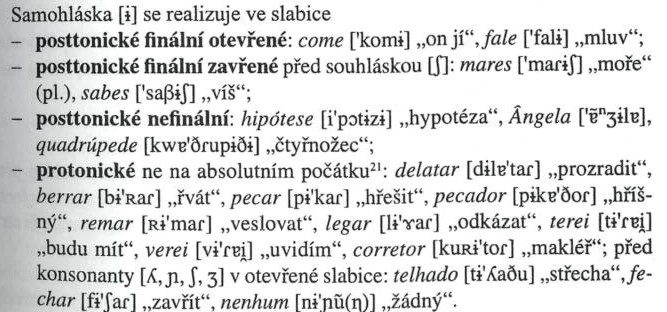 1a) distribuce [ɨ] podle slabiky
1b) distribuce [ɨ] podle morfologie
Nepřízvučné finální e = [ɨ] 
SLOVESA (např: vivɨ, vivɨs, partɨ, partɨs…)

ZÁJMENA 
(např: osobní: elɨ, elɨs
	ukazovací:  estɨ, estɨs, essɨs, essɨs, aquelɨ, 			        aqueles/
	klitická : mɨ, tɨ, sɨ, lhɨ

PŘEDLOŽKY (např: dɨ,)

SPOJKY 	(např: quɨ, , porquɨ, , sobrɨ,)